Top 10 Länder nach Anzahl neuer COVID-19-Fälle
280.119.931 Fälle (+10,8% im Vergleich zu Vorwoche)
Quelle: WHO, Stand: 28.12.2021; *Our World In Data - Vacc, Zugriffsdatum: 23.-26.12.2021
[Speaker Notes: Diese Woche kein neuen Länder dazugekommen]
7-Tages-Inzidenz pro 100.000 Einwohner weltweit
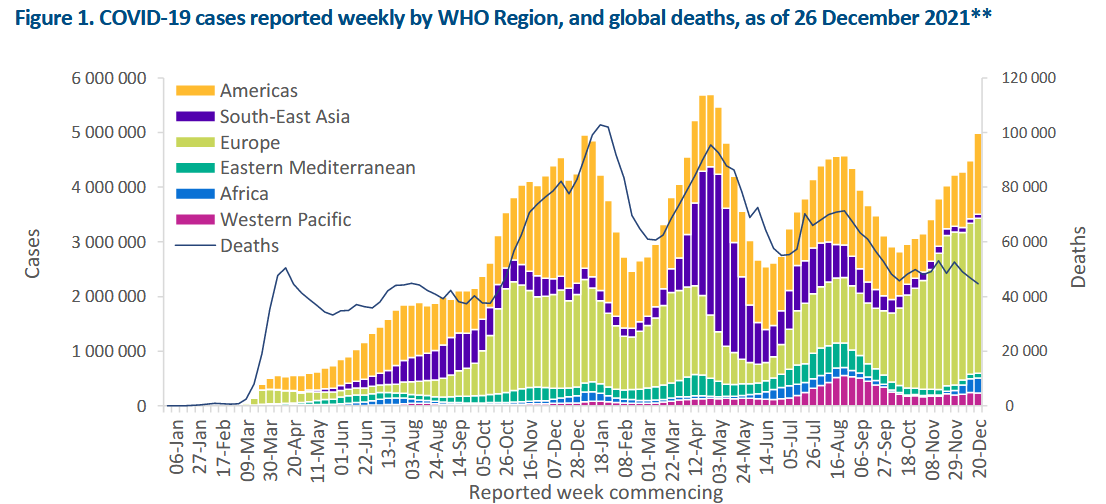 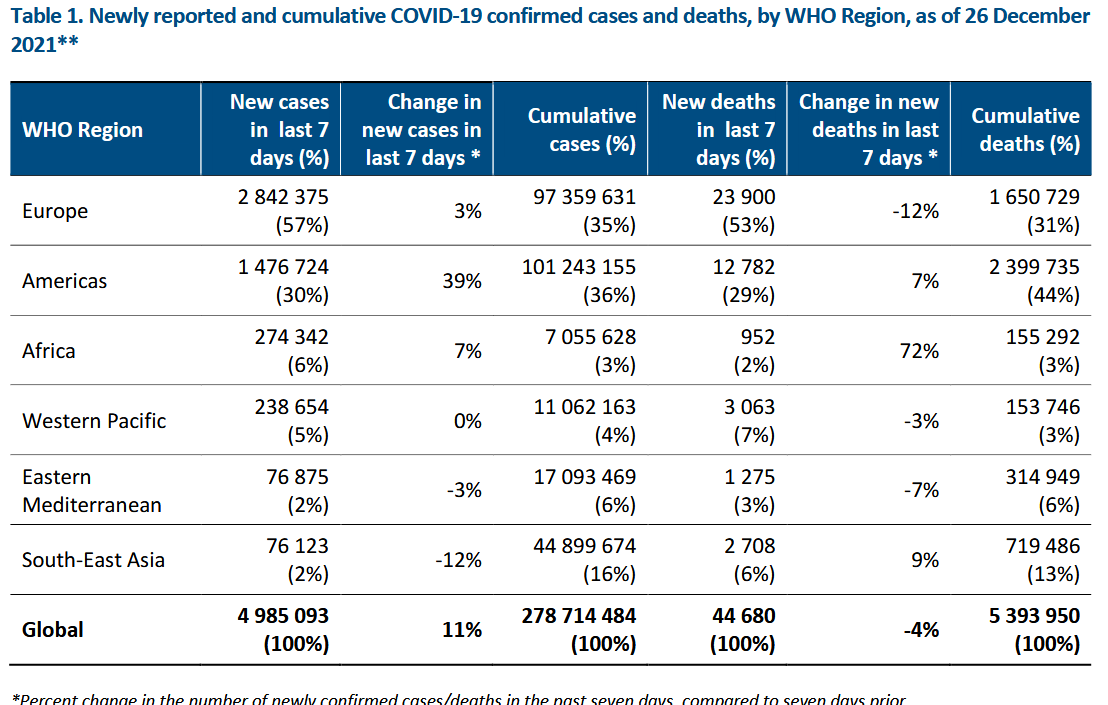 Quelle:WHO SitRep, 21.12.2021, Datenstand 19.12.2021
7-Tages-Inzidenz pro 100.000 Einwohner weltweit
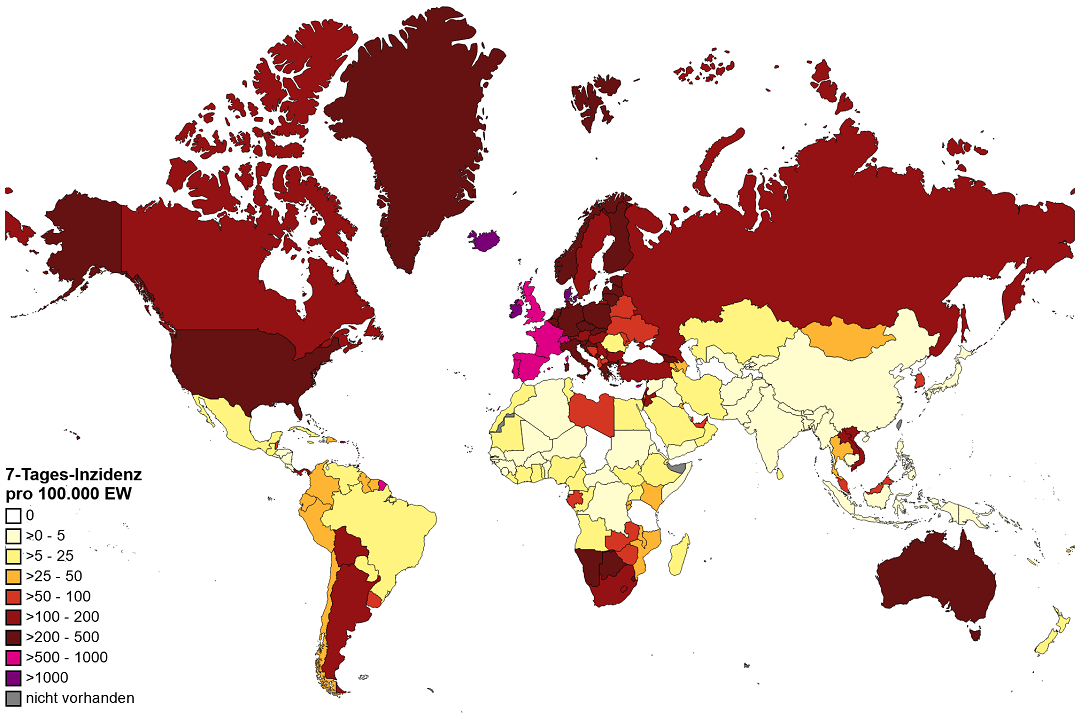 Quelle: WHO Datenstand 28.12.2021
[Speaker Notes: Hohe und Steigende Inzidenzen in Länder Weltweit:
Afrika – insbesondere Südafrikanische Länder berichten höhere Inzidenzen aber auch Kenia, Nigeria, Süd Sudan und DRC haben zurzeit die Höchste Inzidenzen seit Anfang der Pandemie und in mehrere Länder sind die Fallzahlen die letzte Wochen wieder gestiegen
Amerikas – insbesondere USA, Kanada, Argentinien. IN USA ist Omikron schon dominierend. In Kanada wird die Zahlen erst am 29.12.2021 ein update bekommen
Oceanien – insbesondere Australien – Anteil Omikron steigt – insbesondere viele Fälle in NSW
Asien – hier ist die Lage ruhiger, allerding sind hohe Fallzahl Steigerungen auch in Israel und die Vereinigte Arabische Emirate zu beobachten. In Südkorea scheint die Fallzahlen sich zu Stabilisieren.]
7-Tages-Inzidenz pro 100.000 Einwohner EU/EWR
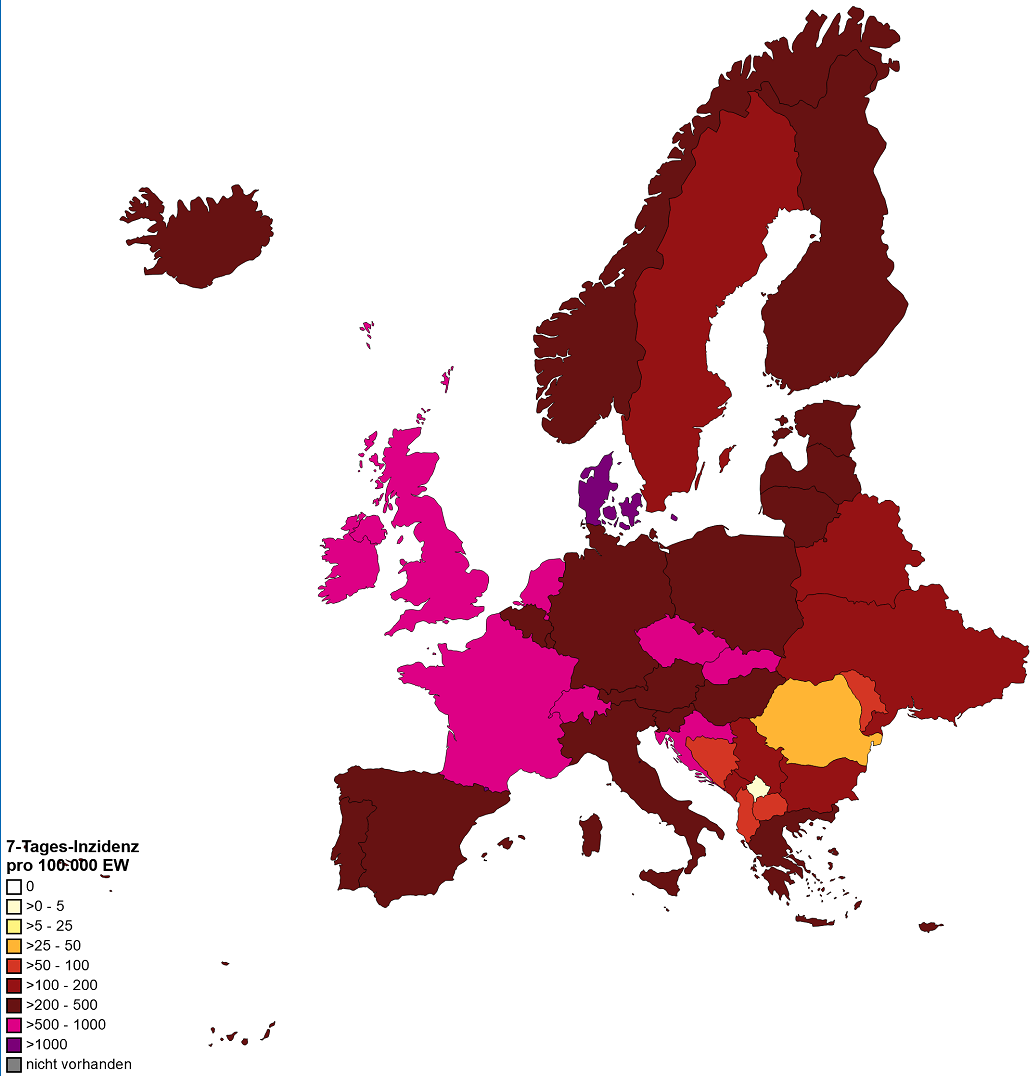 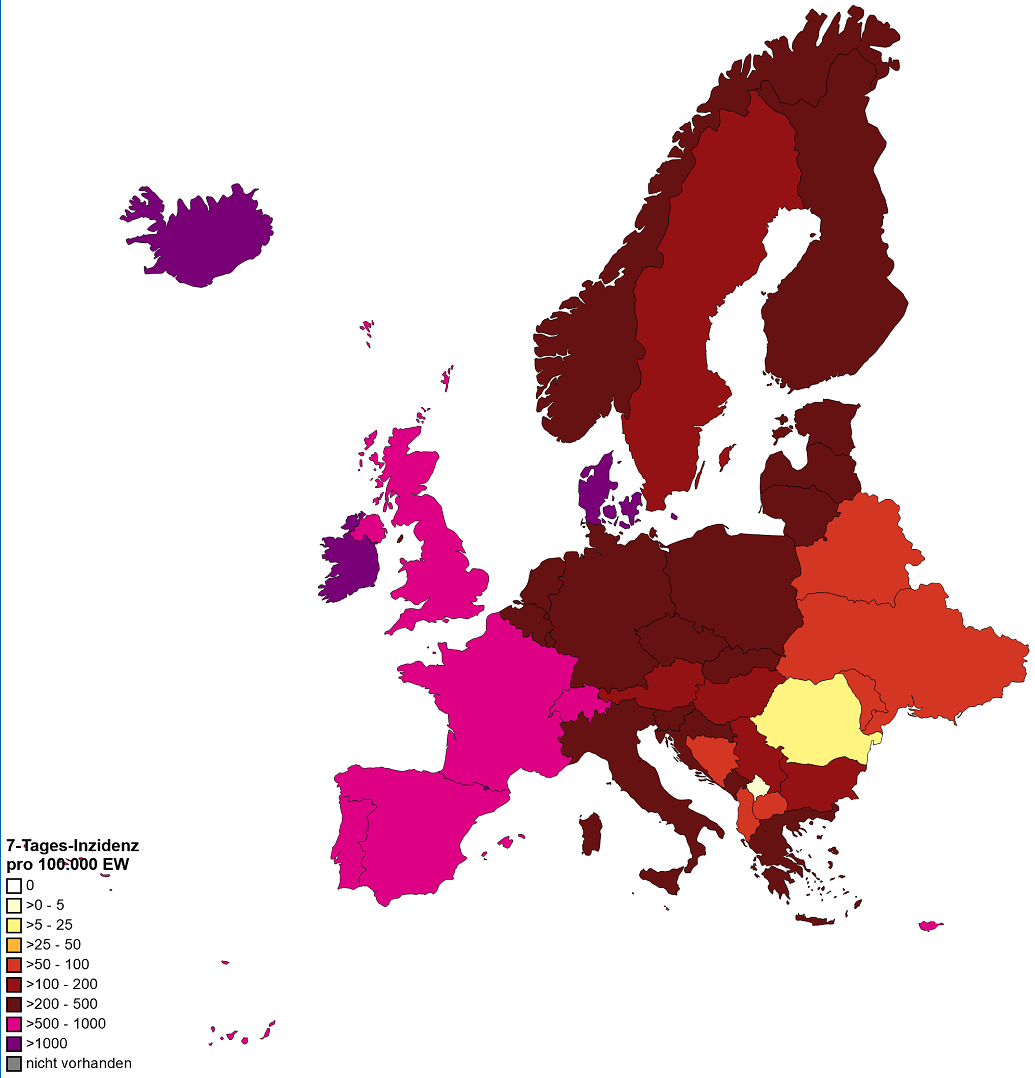 Datenstand 21.12.2021
Quelle: WHO, ECDC, Stand: 28.12.2021
[Speaker Notes: Importierte Omikron-Fälle werden aus fast allen europäischen Ländern gemeldet.
Importierte Fälle aus Drittstaaten: USA, Nigeria, UAE]
Back up
% Veränderung der Fallzahlen die letzten 7-Tage
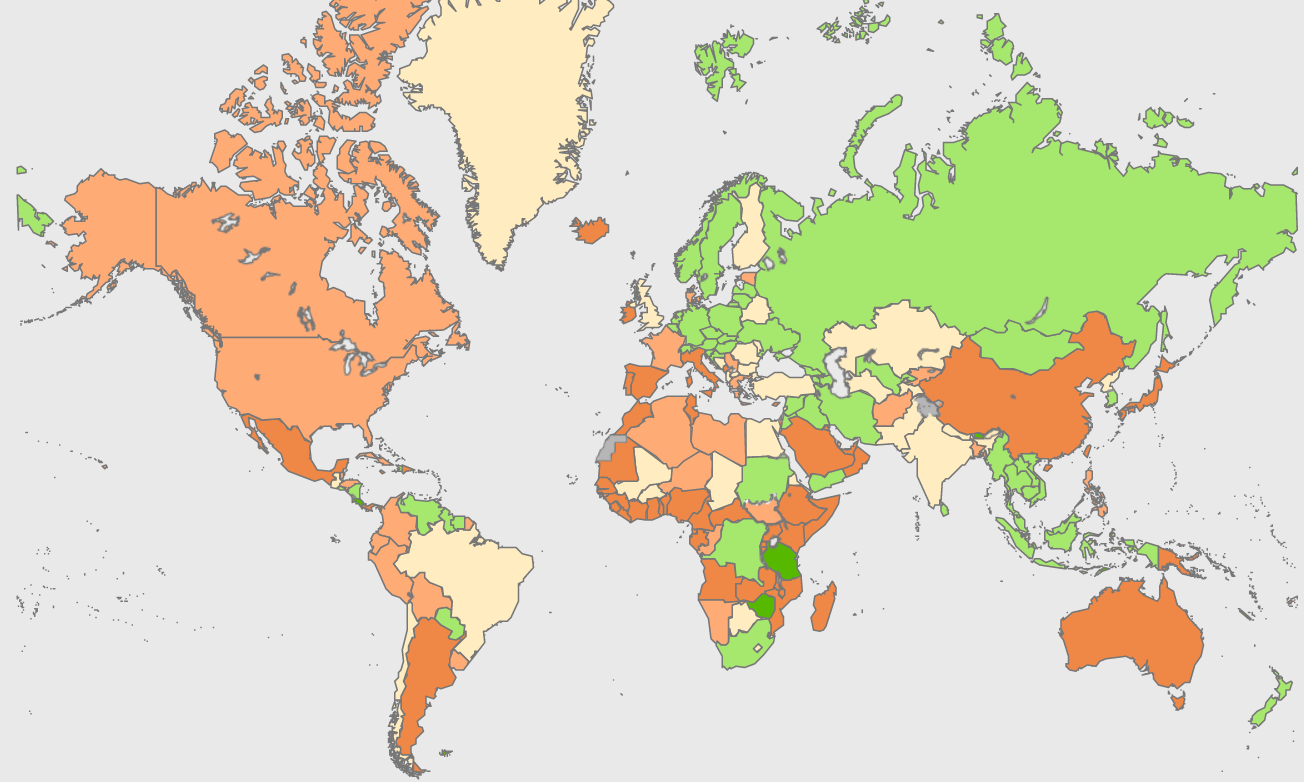 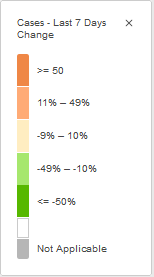 Quelle: WHO Dashboard, datenstand 28.12.2021, Zugriff: 29.12.2021
[Speaker Notes: Viellecht nicht notwendig. Kann all ergänzung zur Inzidenzen genutzt werden]
Virusvariante B.1.1.529 (Omikron) - Weltweit
Bestätigte Fälle: 252.961 (+170.939) aus 119 Ländern 
Mehrere Länder mit ein geschätzte Anteil von >50% (UK, DNK, USA, NOR, BEL, ITA, ISL, IRL, PRT)
42 Todesfälle berichtet
(Quelle: BNO)
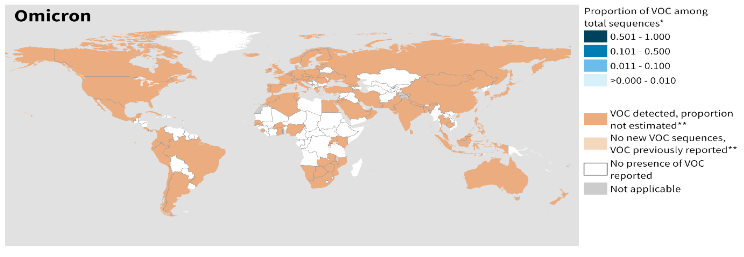 Quellen: WHO SitRep, 21.12.2021, Datenstand 21.12.2021 | BNO; https://newsnodes.com/omicron_tracker, Datenstand 28.12.2021, 9.30 Uhr
[Speaker Notes: Die Karte ist noch alt]
Virusvariante B.1.1.529 (Omikron) – Europa, KW49
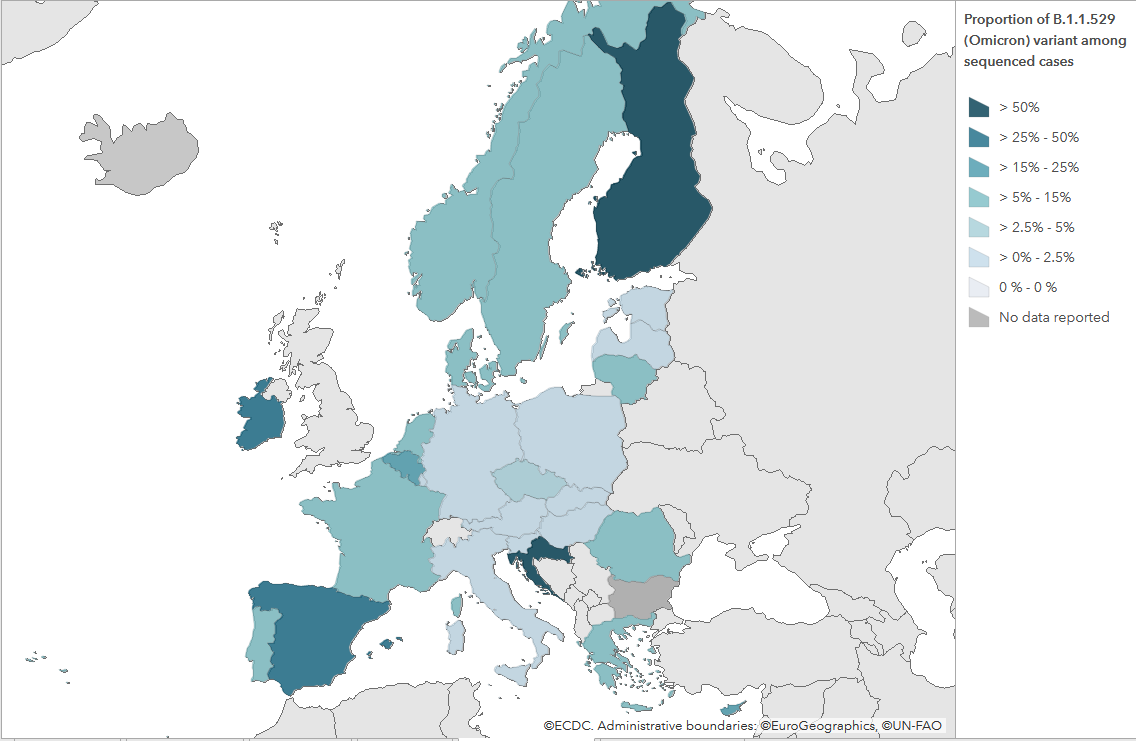 Quelle: ECDC Dashboard „Variants of interest and concern in the EU/EEA (beta)“, zugriff 28.12.2021
[Speaker Notes: Vielleicht nicht mitnehmen wegen
OBS!
- Alte daten
- Nur Sequenzierungen
selection bias
Teilweise Tessy daten, teilweise GISAID]